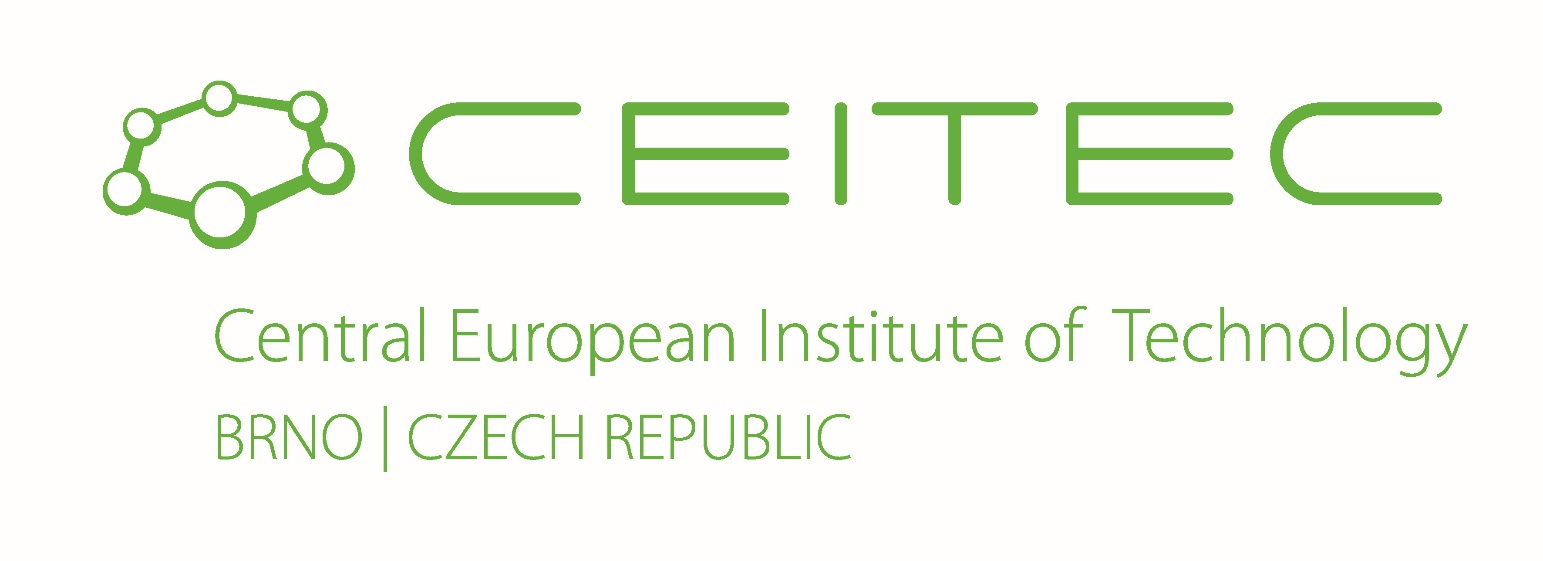 Introduction to Bioinformatics (LF:DSIB01)
Week 4 : Sequence Alignment
Sequence Alignment – Hamming Distance (1950)
Given two equally sized sequences, what is the distance between the sequences?

Hamming Distance = number of mismatches
ATCAGGTCATGCAG
ATCAGGACATGCAC

Hamming Distance fails with insertion
ATCAGGTCATGCAG
AtTCAGGACATGCA
2
Sequence Alignment – Levenshtein Distance (1965)
Given two potentially related sequences (of any length), what is the distance between the sequences?

Distance = minimum number of edits needed to get from A to B
Edits = Substitution of letter, addition of letter, deletion of letter

A = “ACGTCATCA”
B = “TAGTGTCA”

Scoring Function
	Score(AB) = Total cost of editing A to B
	Cost of substitution (mutation) (-1)
	Cost of indel (-1)
	Reward for match (+1)

What is the best alignment (highest score)?
How do you calculate it?
Sequence Alignment – Levenshtein Distance (1965)
Score = -5
A C G T C A T C A
T A G T G T C A _
4
Sequence Alignment – Levenshtein Distance (1965)
Score = -5
A C G T C A T C A
T A G T G T C A _

Score = +1
A C G T C A T C A
T A G T G _ T C A
5
Sequence Alignment – Levenshtein Distance (1965)
Score = -5
A C G T C A T C A
T A G T G T C A _

Score = +1
A C G T C A T C A
T A G T G _ T C A

Score = +2
_ A C G T C A T C A
T A _ G T G _ T C A
6
Sequence Alignment
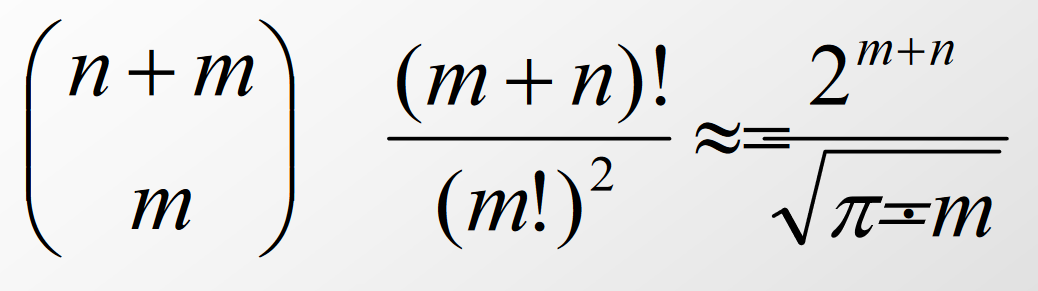 Way too many sequences for 
Brute Force enumeration

Remember another Brute Force Problem?




Coin Change!
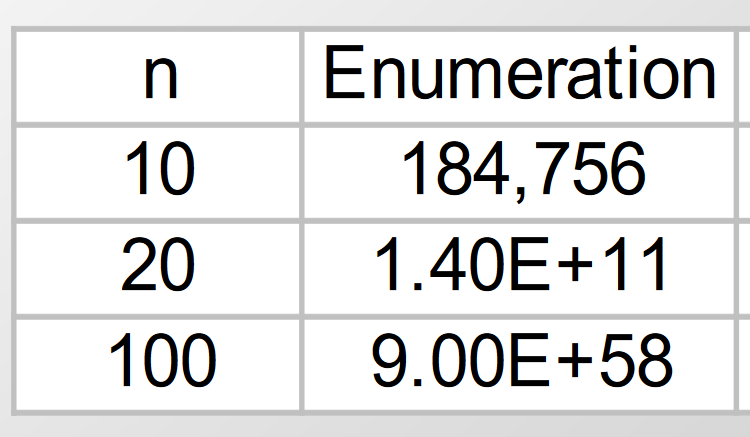 7
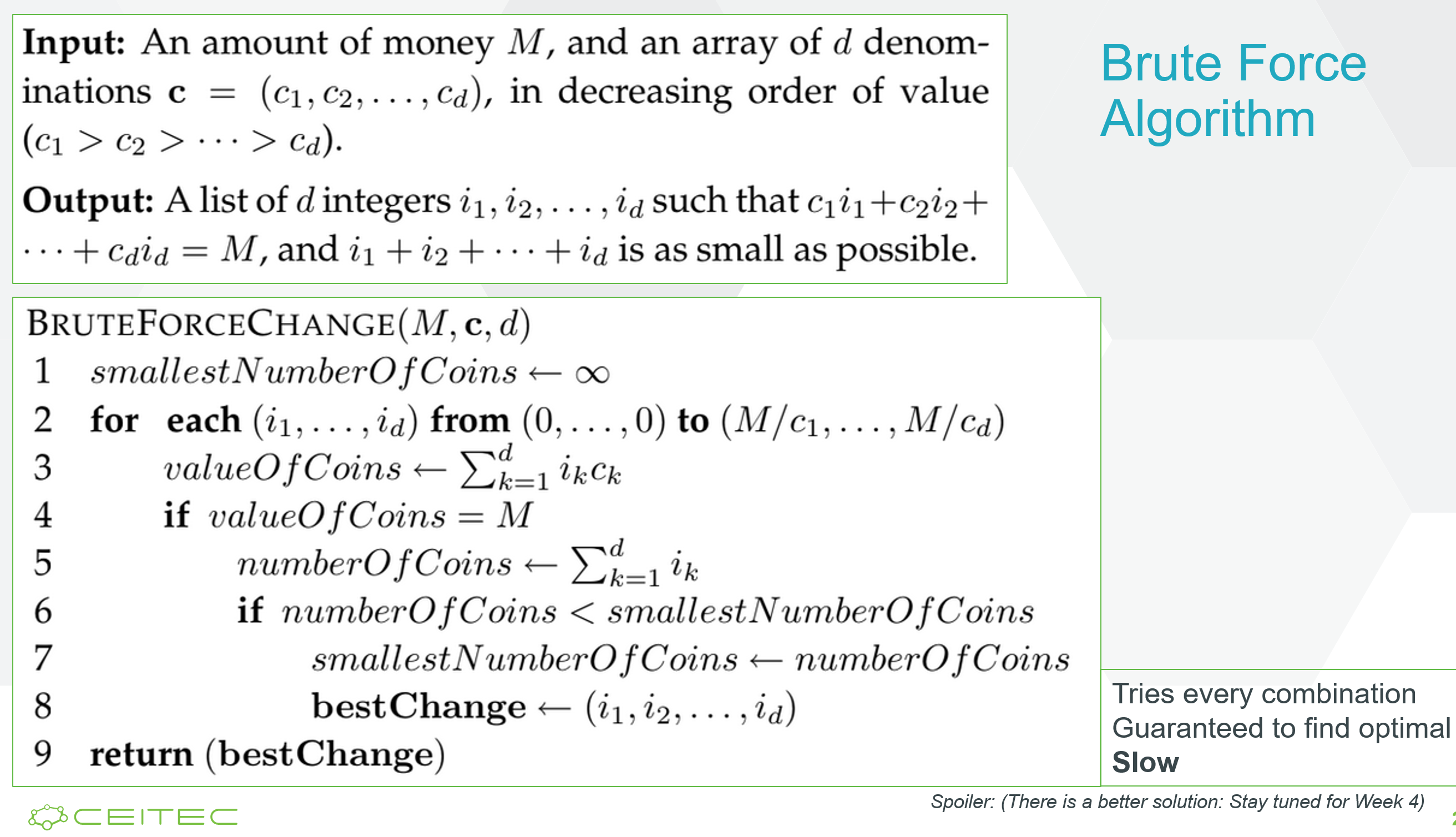 8
Dynamic Programming (Bellman, 1954)
1 cent, 5 cents, 10 cents
Value of n

Pick the lowest number from:

1 + Val(n-1)
1 + Val(n-5)
1 + Val(n-10)
Val(16)

Min()
	1+Val(15) = 1+2 = 3
	1+Val(11) = 1+2 = 3
	1+Val(6) = 1+2 = 3
Val(16) = 3

Val(17) = ?
9
Min
V(39)
V(35)
V(30)
V(20)
V(15)
+1
Dynamic Programming
10
Min
V(39) = cent
V(35) = five
V(30) = ten
V(20) = twenty
V(15) = twefive
+1
Backpropagation
What is the sequence that brought you here?
11
Needleman–Wunsch algorithm (1970)
Seq1 = “ACGTCATCA”
Seq2 = “TAGTGTCA”
Scoring Function
	Mut / In / Del (-1)
	Match (+1)
M or m
Seq2 del
Seq1 del
Seq1 = “ACGTCATCA”
Seq2 = “TAGTGTCA”
Scoring Function
	Mut / In / Del (-1)
	Match (+1)
Seq1 = “ACGTCATCA”
Seq2 = “TAGTGTCA”
Scoring Function
	Mut / In / Del (-1)
	Match (+1)
Seq1 = “ACGTCATCA”
Seq2 = “TAGTGTCA”
Scoring Function
	Mut / In / Del (-1)
	Match (+1)
Seq1 = “ACGTCATCA”
Seq2 = “TAGTGTCA”
Scoring Function
	Mut / In / Del (-1)
	Match (+1)
Backpropagation
[9,8] diag A A
[8,7] ?
Seq1 = “ACGTCATCA”
Seq2 = “TAGTGTCA”
Scoring Function
	Mut / In / Del (-1)
	Match (+1)
Backpropagation
[9,8] diag AA
[8,7] diag CC
[7,6] diag TT
[6,5] diag AG (m)
Seq1 = “ACGTCATCA”
Seq2 = “TAGTGTCA”
Scoring Function
	Mut / In / Del (-1)
	Match (+1)
Backpropagation
Score = 2

[9,8] diag AA
[8,7] diag CC
[7,6] diag TT
[6,5] diag AG (m)
[5,4] left C_
[4,4] diag TT
[3,3] diag GG
[2,2] left C_
[1,2] diag AA
[0,1] up _T
_ACGTCATCA
TA_GT_GTCA
-+-++--+++
Local Alignment
Local Alignment

Score = 3
ACGTCATCA
TAGTG_TCA

Score = 4
AC__GTCATCA
TAGTGTCA___
19
Smith-Waterman algorithm (1981)
Seq1 = “ACGTCATCA”
Seq2 = “TAGTGTCA”
Scoring Function
	Mut / In / Del (-1)
	Match (+1)
	or ZERO
M or m
Seq2 del
Seq1 del
Smith-Waterman algorithm (1981)
Seq1 = “ACGTCATCA”
Seq2 = “TAGTGTCA”
Scoring Function
	Mut / In / Del (-1)
	Match (+1)
	or ZERO
Score: ATCAGGT vs ATTCAGG
Global Alignment
Local Alignment
22
Score: ATCAGGT vs ATTCAGG
Global Alignment
Local Alignment
23
Score: ATCAGGT vs ATTCAGG
A_TCAGGT
ATTCAGG_
  OR
AT_CAGGT
ATTCAGG_
TCAGG
TCAGG
  OR
AT_CAGG
ATTCAGG
Global Alignment
Local Alignment
24
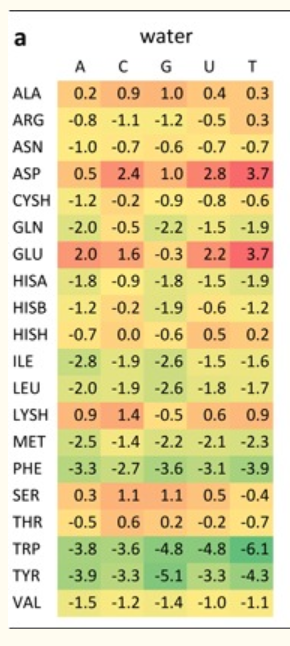 Binding Matrix
Binding Matrix instead of Match/Mismatch

How do you change the algorithm?
25
Extending Gap
Creation of a gap is much more rare than extension of a gap
Based on evolution of biological sequences

Indel Penalty
Indel Extension Penalty

How do you change the implementation?
26
Practical Exercise
Write a program that can calculate the Levensthein Distance between two sequences under these settings:



Extra features: print global alignment

Bonus: change your code to calculate local alignment instead
Match = +3
Mismatch = -1
Indel = 0
Match = +1
Mismatch = -1
Indel = -1
27
CEITEC
@CEITEC_Brno
Thank you for your attention!
60 minutes lunch break.
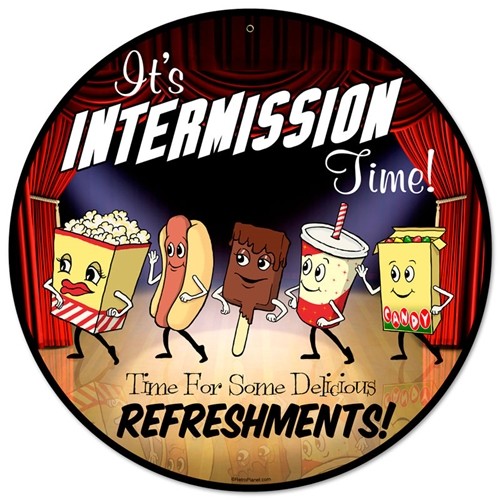 www.ceitec.eu
28
Coding Dynamic Algorithm (Global Align)
Create score matrix: size?
Create direction matrix
Initiate score matrix (Row 0 / Column 0 = 0)
Initiate direction matrix (Row 0 = L, Column 0 = U)
Loop on i,j => fill score + direction matrices
Backpropagation: start from last square
Depending on direction matrix add letter or – to Out1, Out2 or both
When i,j = [0,0] : print Out1,Out2
29